CS 4700:Foundations of  Artificial Intelligence
Bart Selman
selman@cs.cornell.edu

Module: Knowledge, Reasoning, and Planning

First-Order Logic and Inference
R&N: Chapters 8 and 9
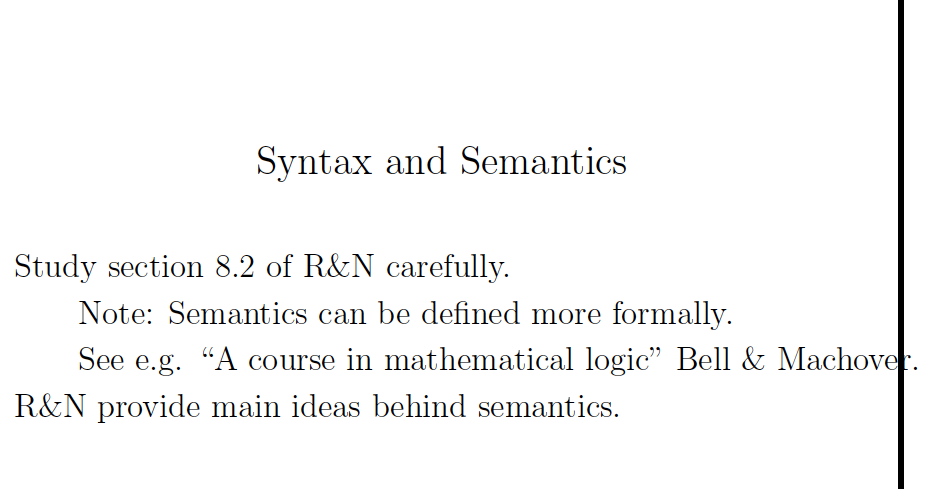 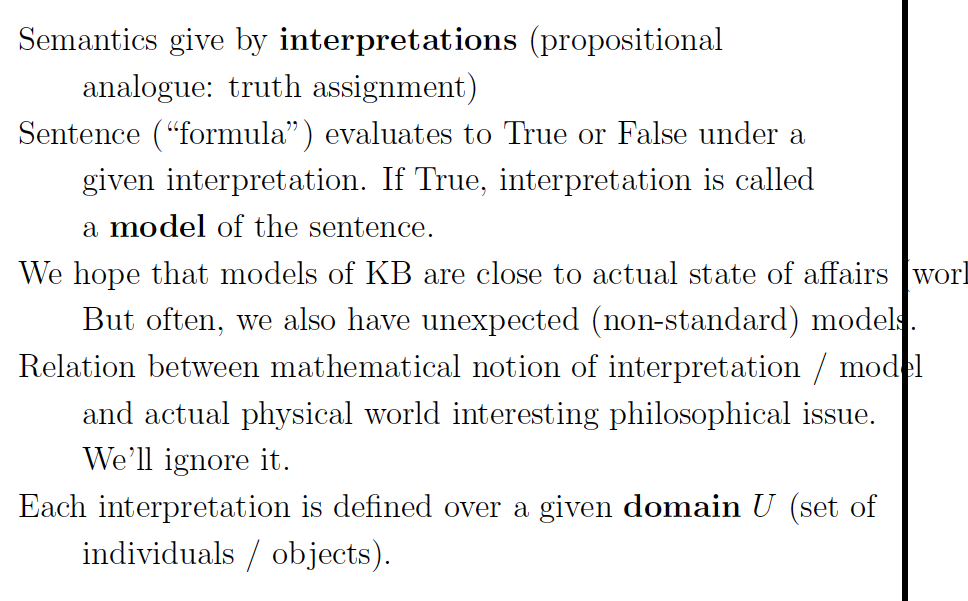 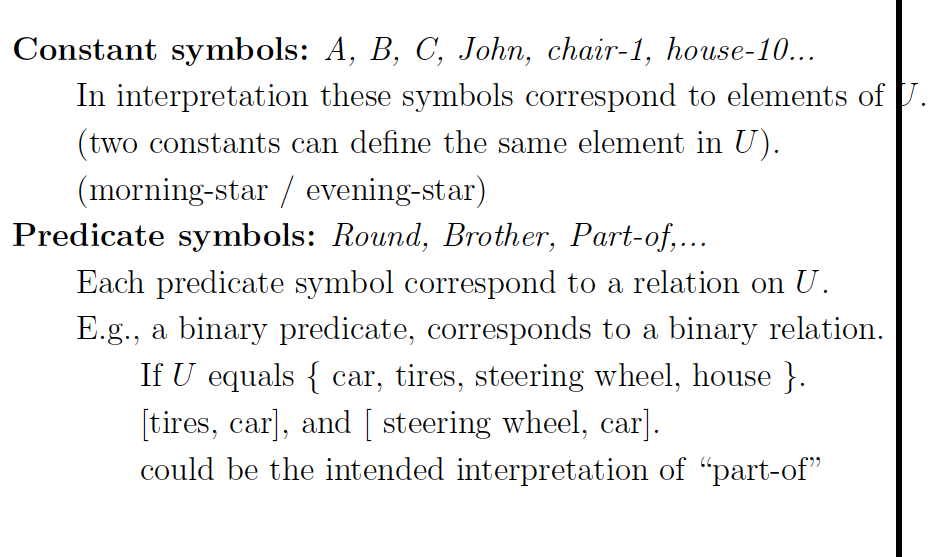 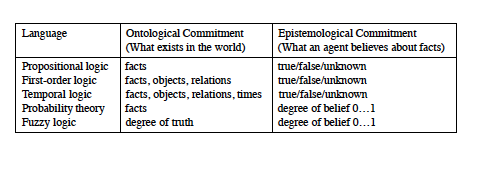 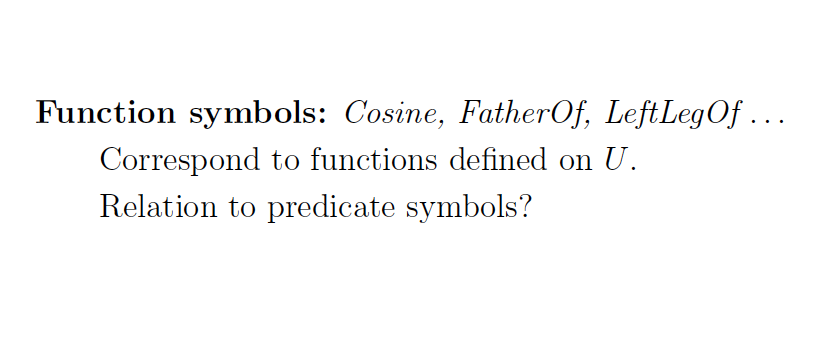 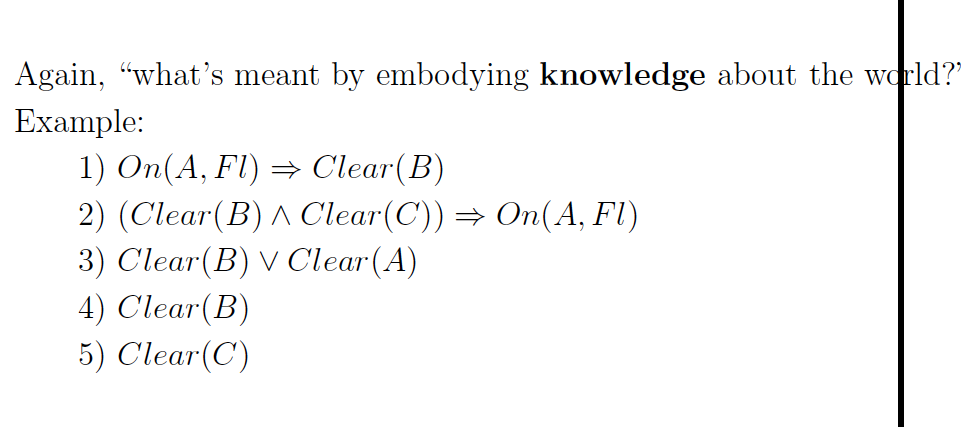 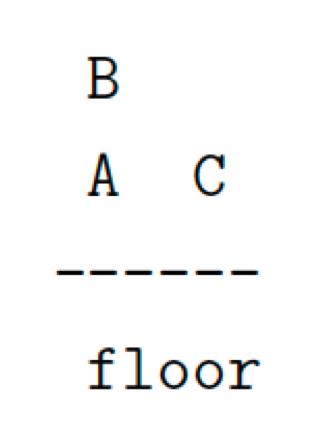 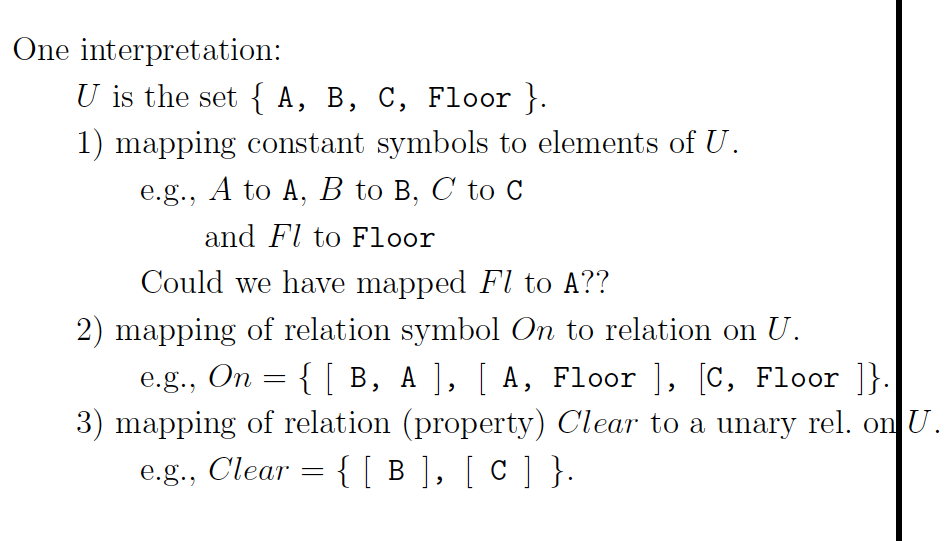 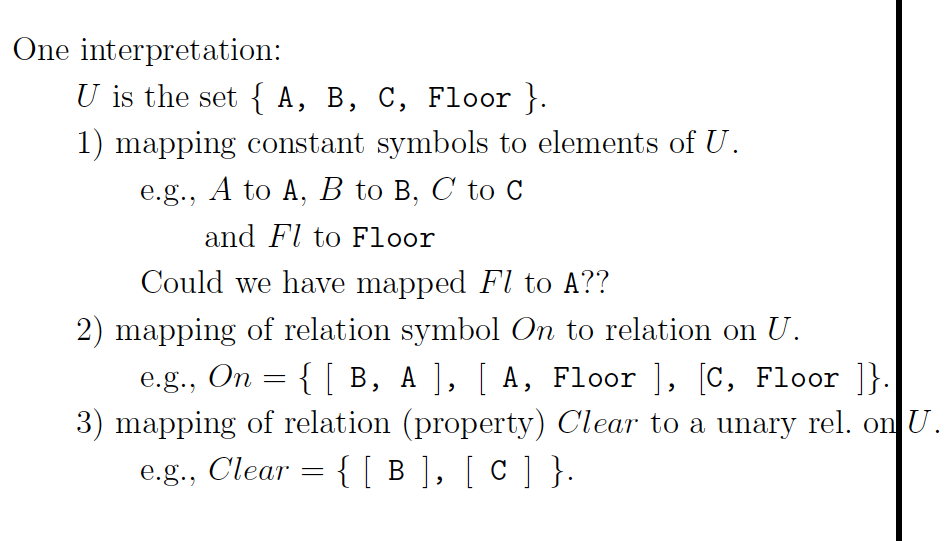 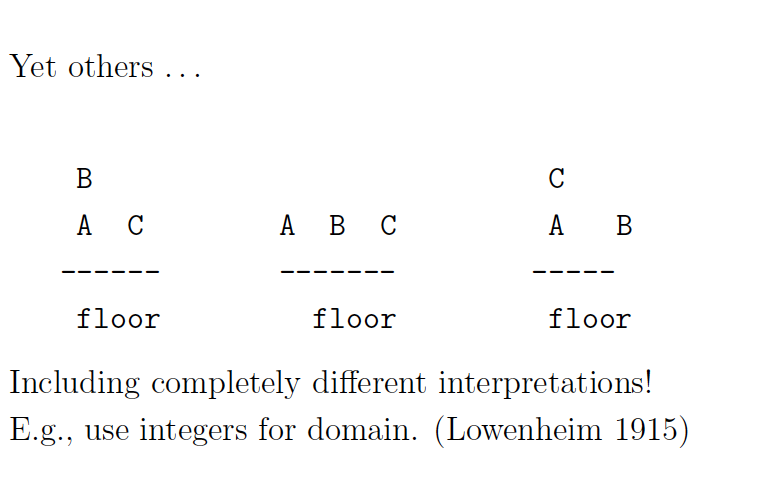 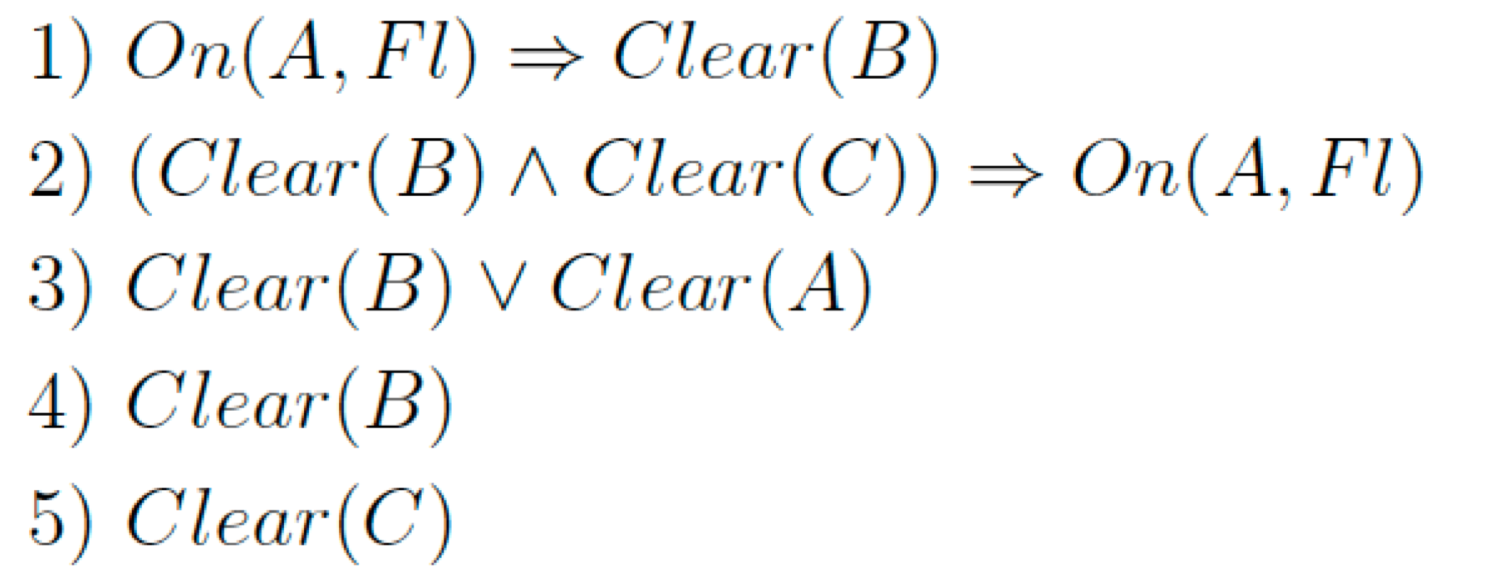 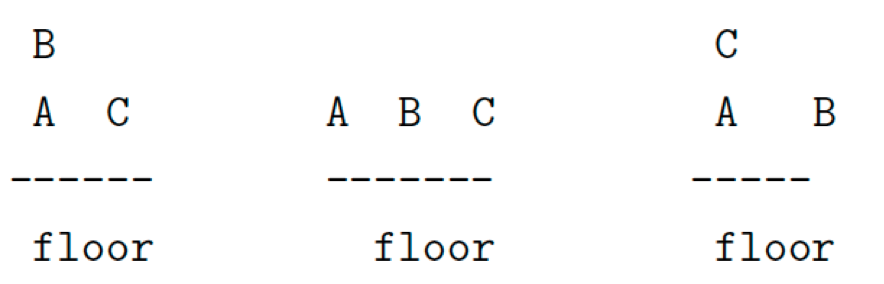 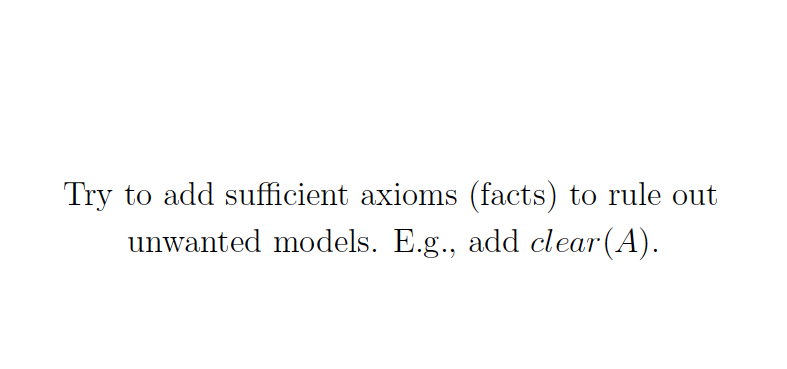 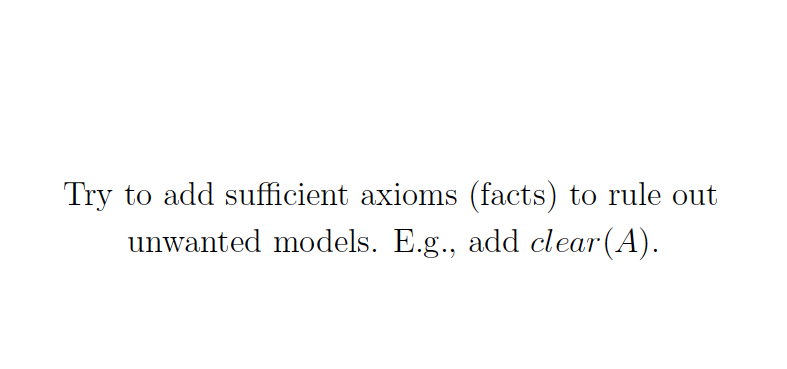 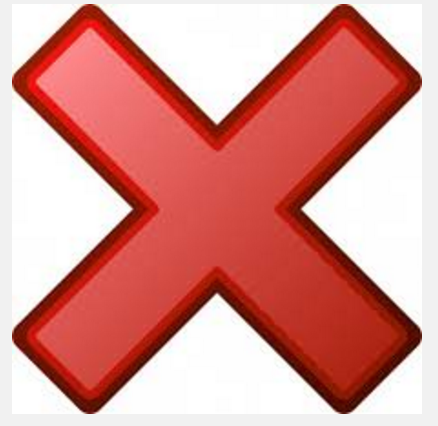 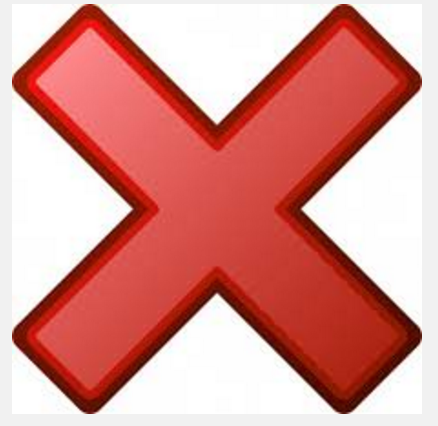 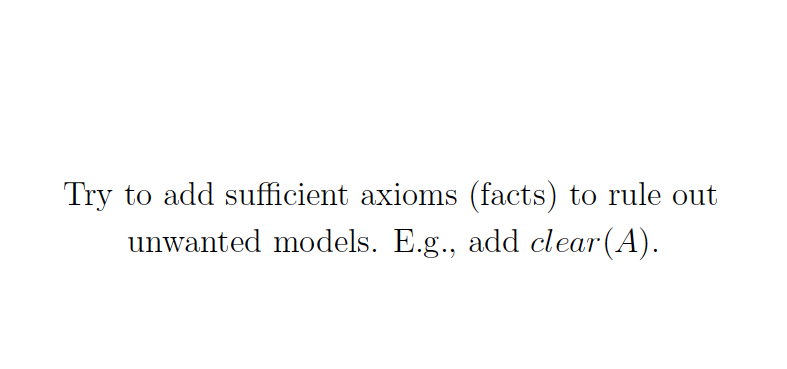 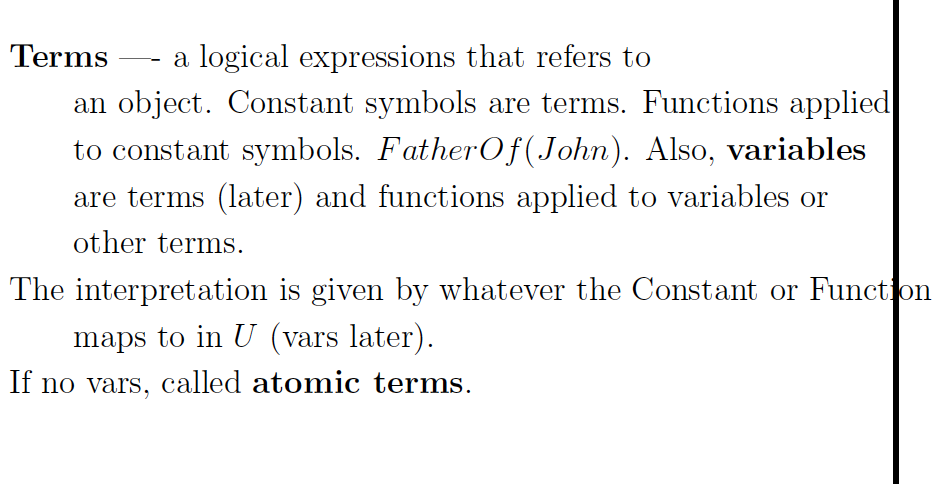 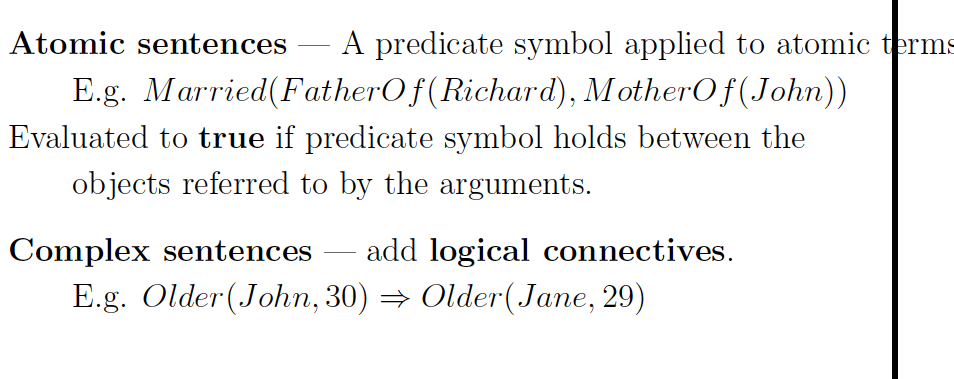 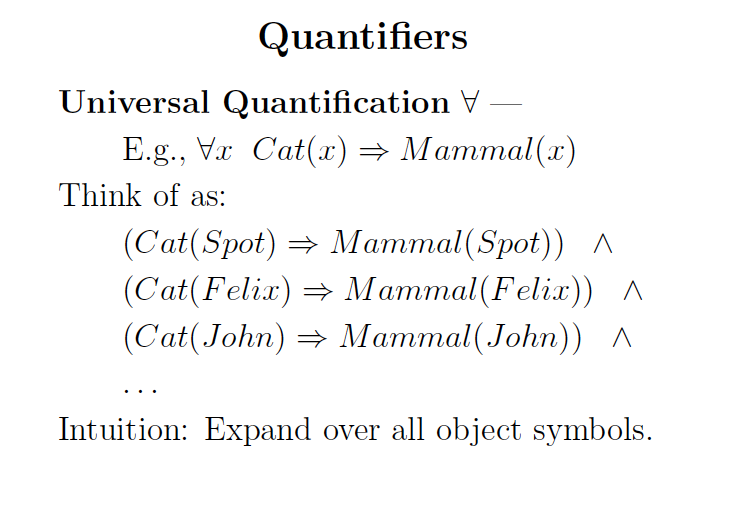 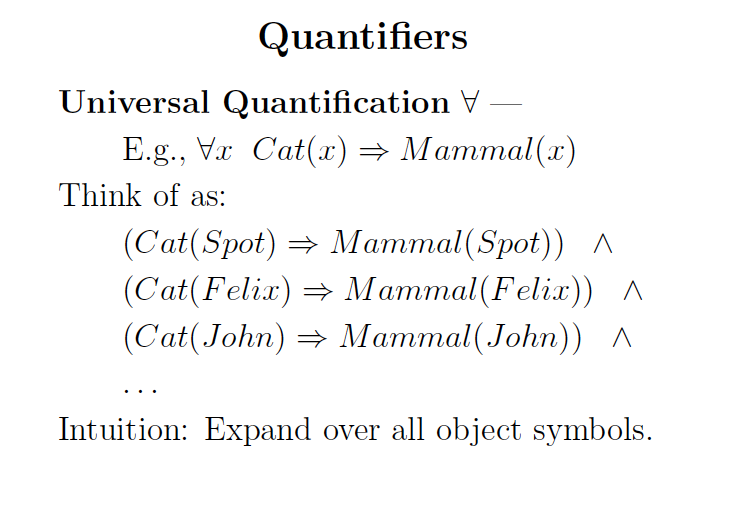 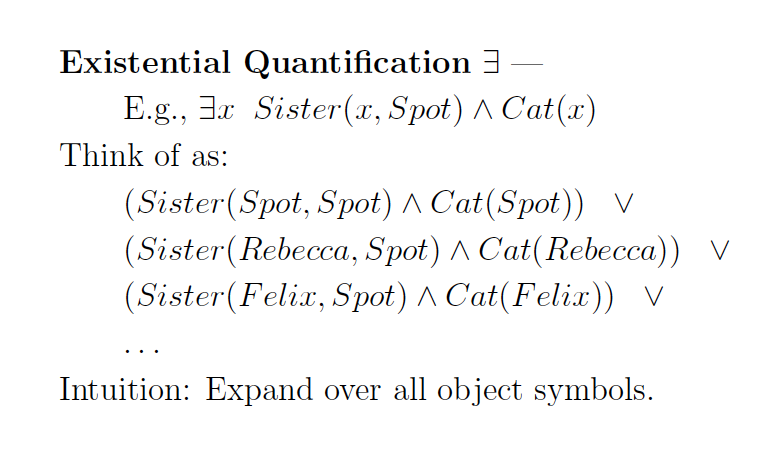 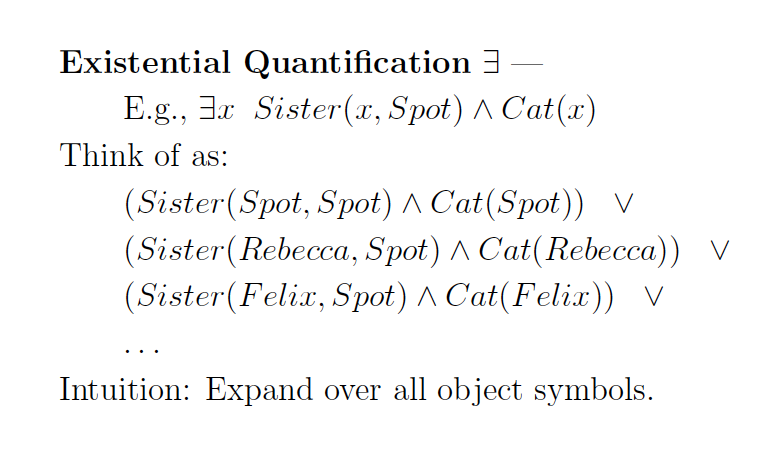 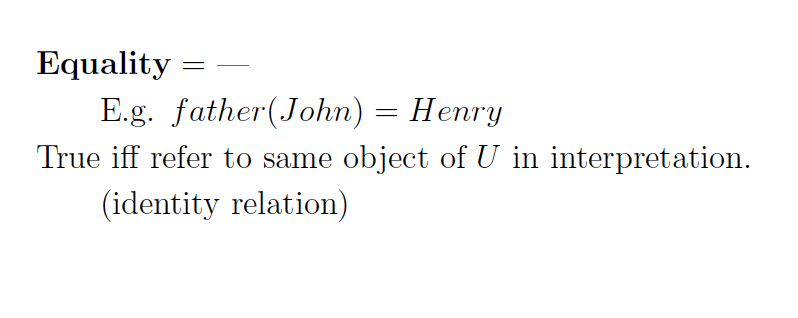 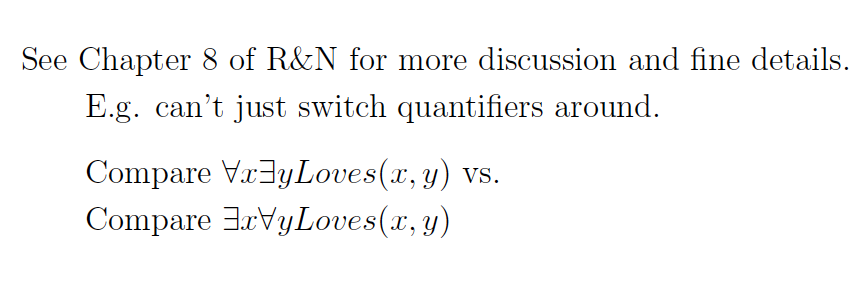 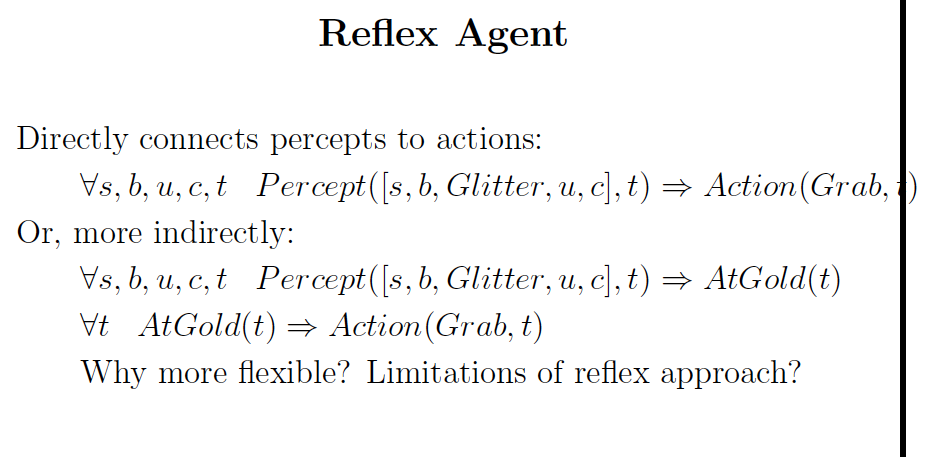 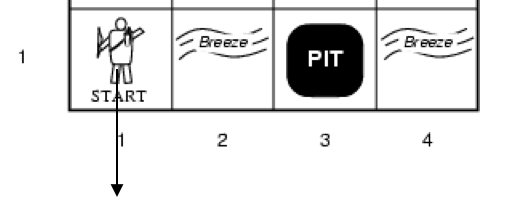 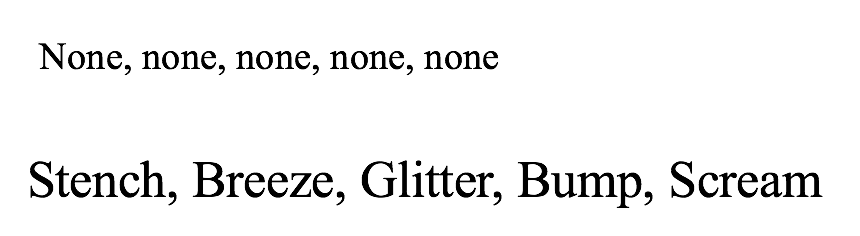 Finite domains === “essentially propositional.” Also called:
Propositional schema.
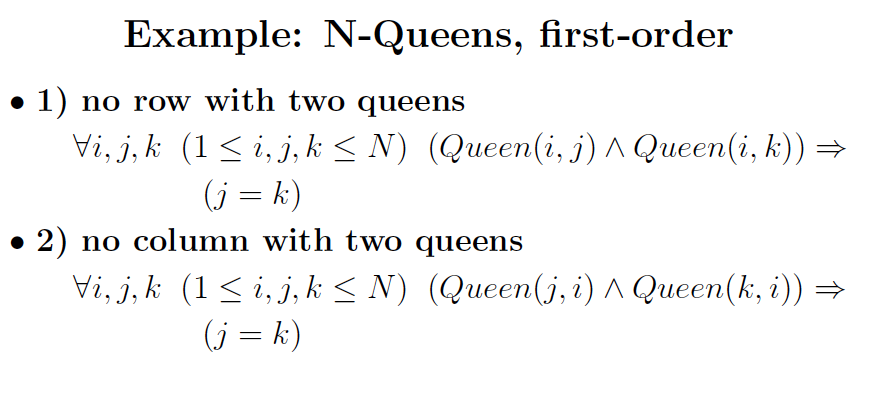 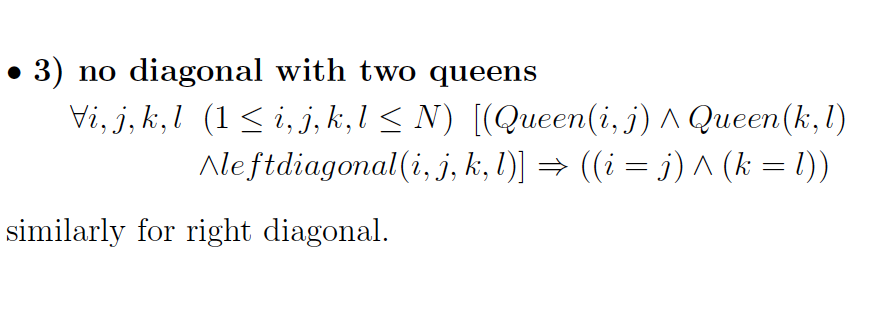 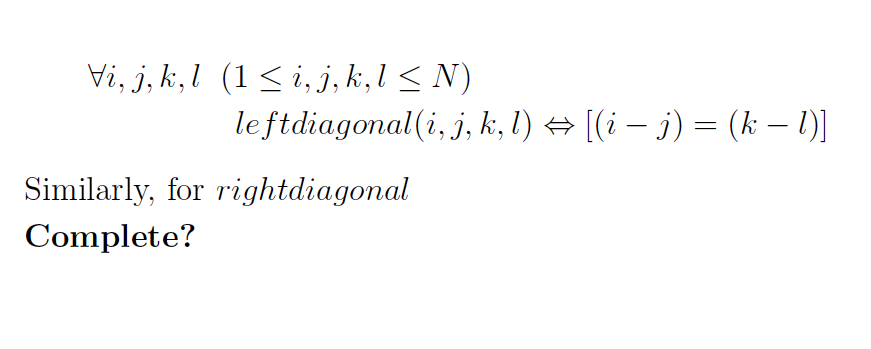 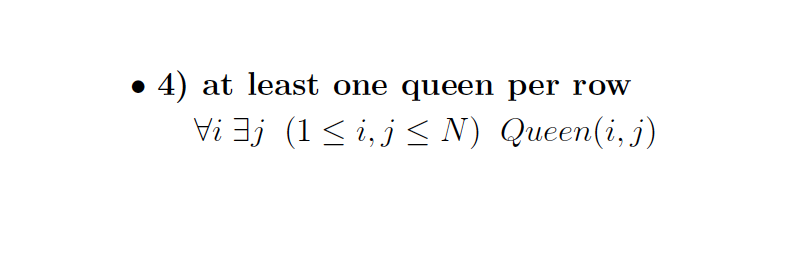 Also discussed earlier. Here some additional axiom details. R&N Section 10.4.2.
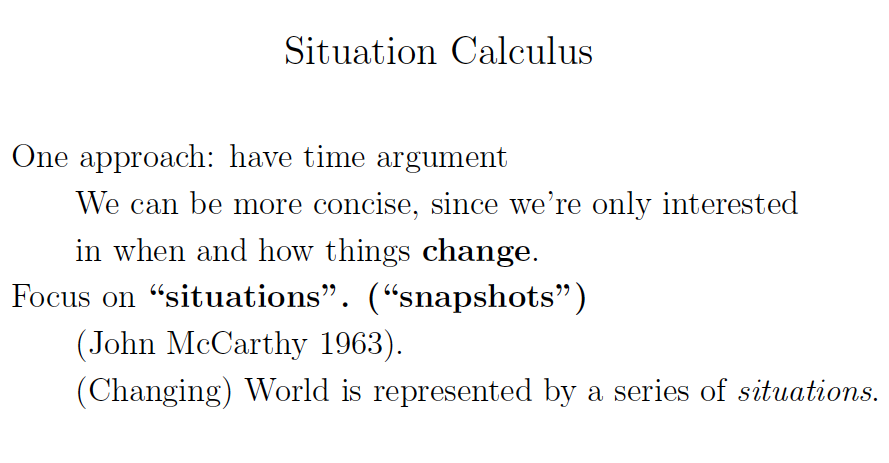 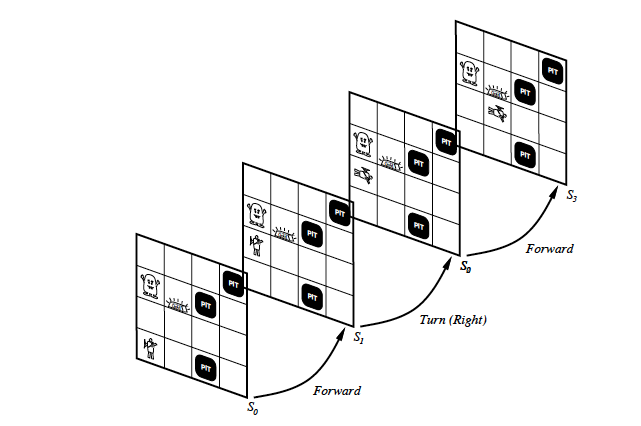 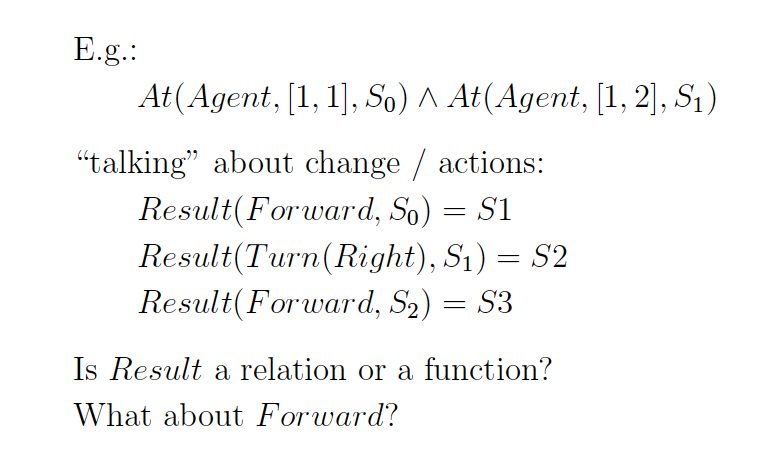 Result(action, situation)  situation (unique outcome)
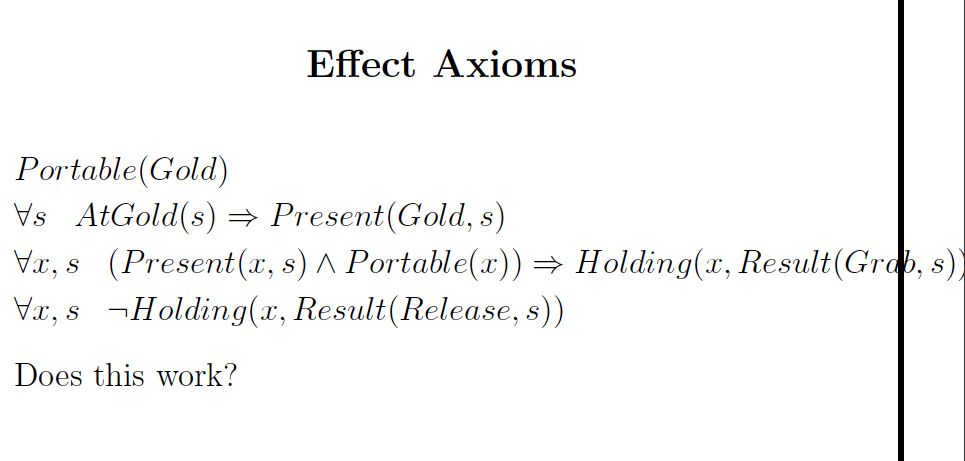 Again, as discussed in propositional case.
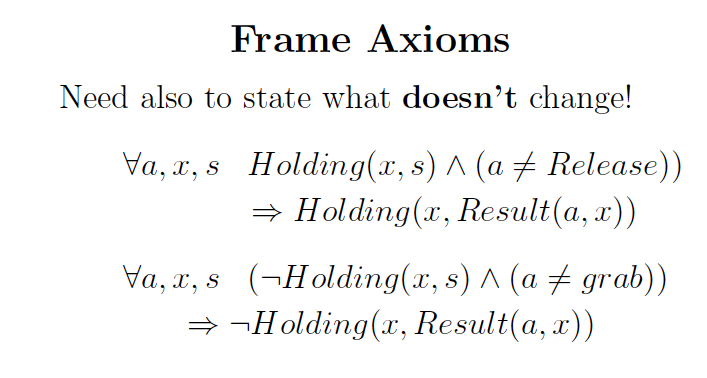 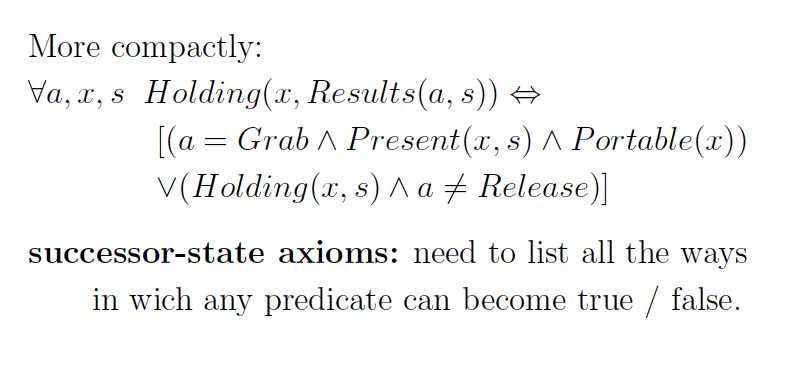 R&N 8.4.2.
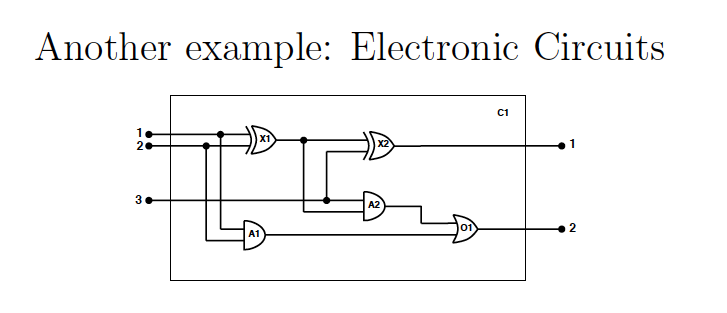 Further illustration of FOL formulation.
A bit “tedious.” Check details at home.
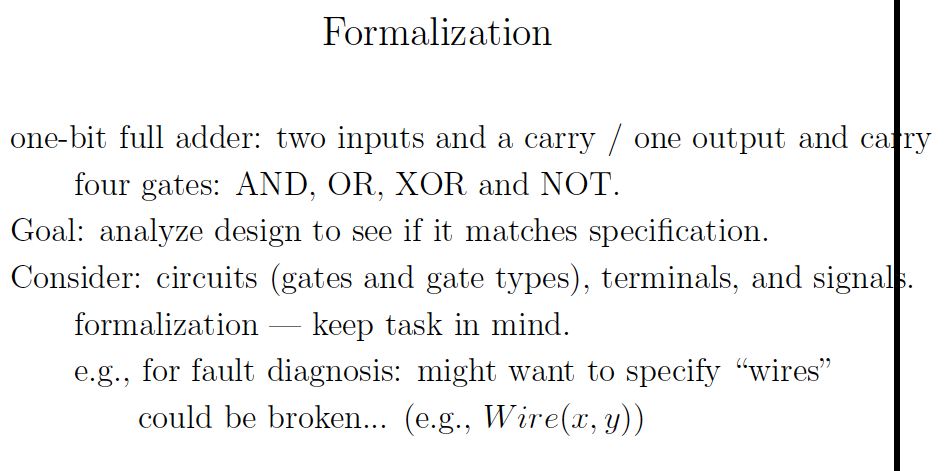 Always define first and
carefully.
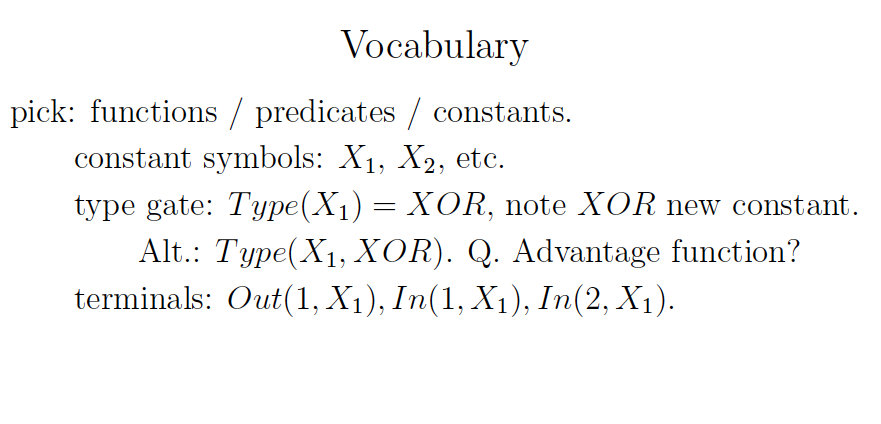 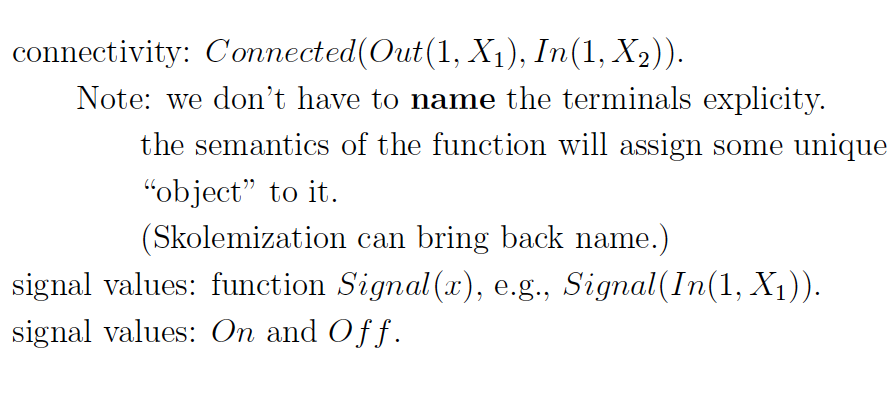 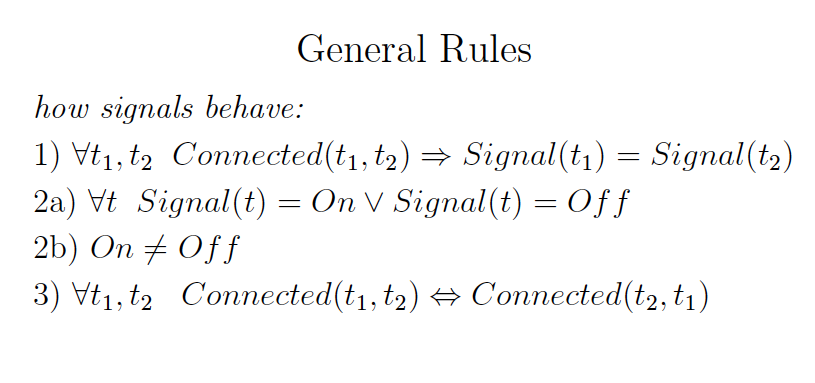 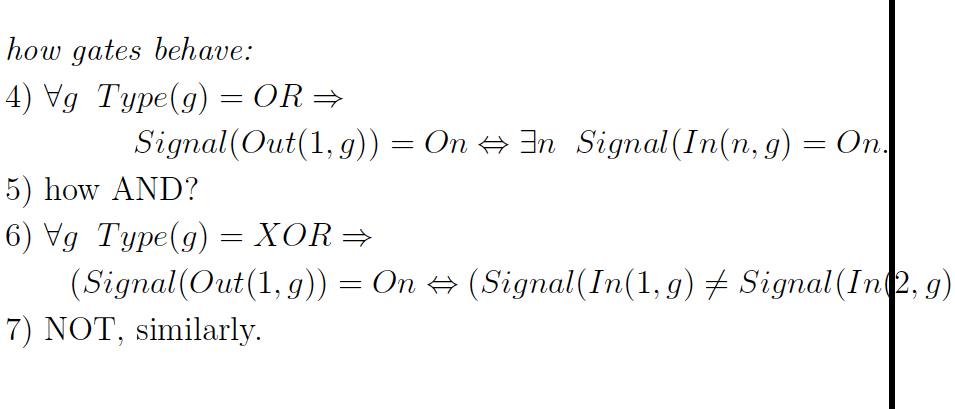 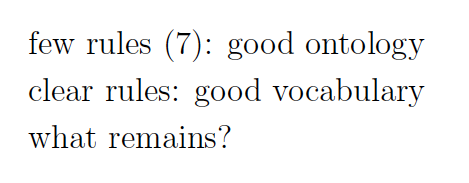 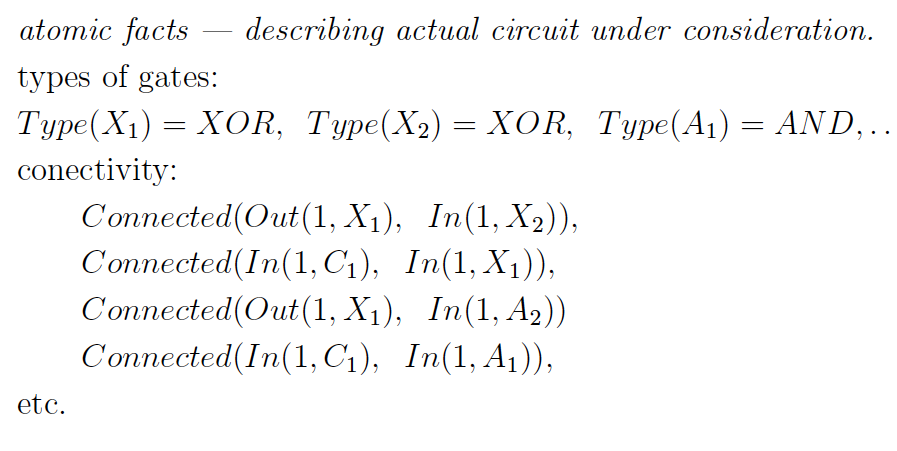 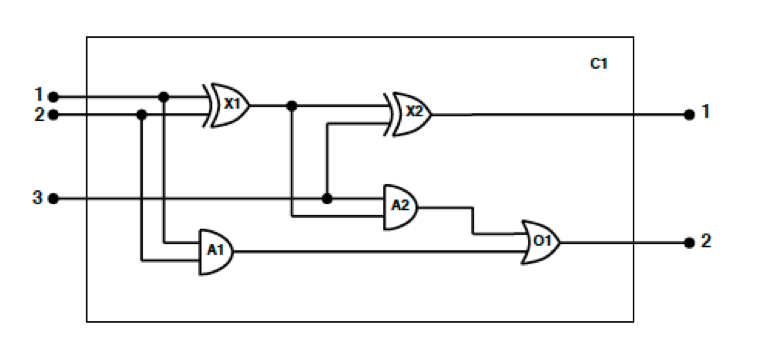 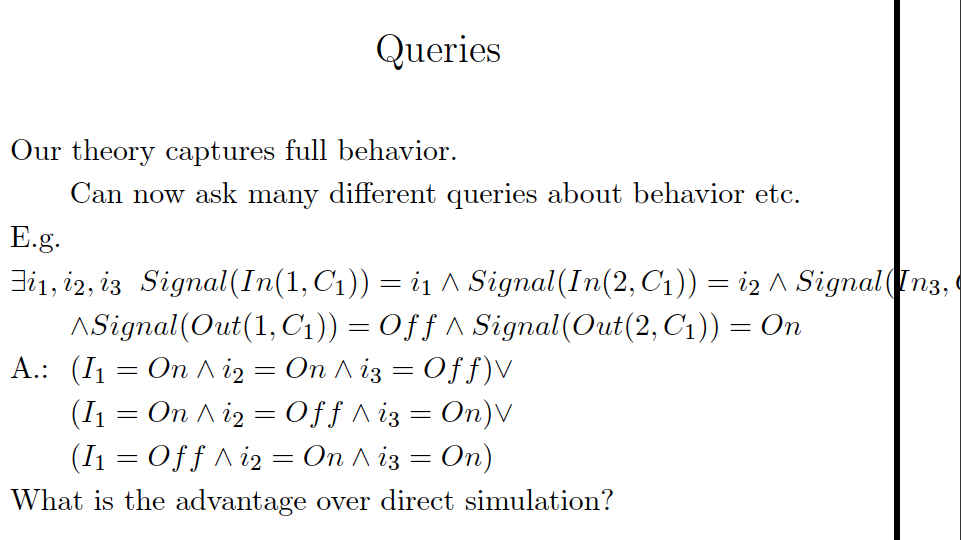 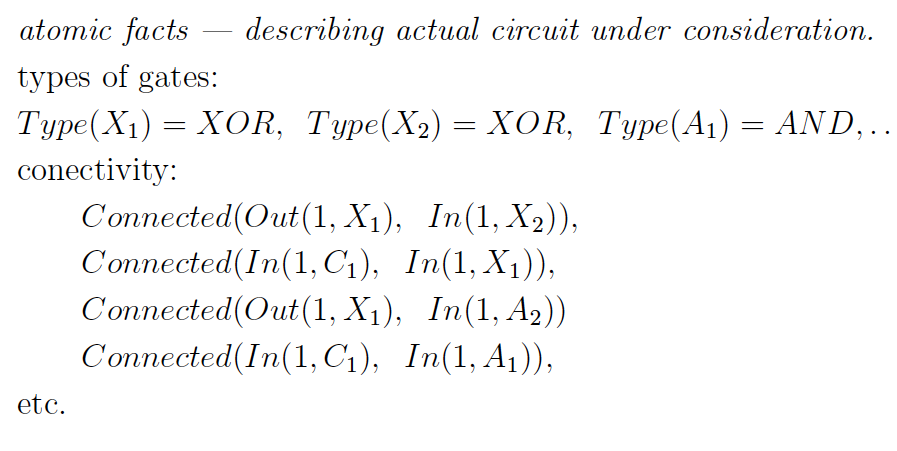 Aside: previously                 The same here but we want a bit more “detailed answer”. Inference will also give us variable bindings if existential query is entailed.
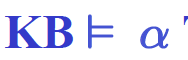 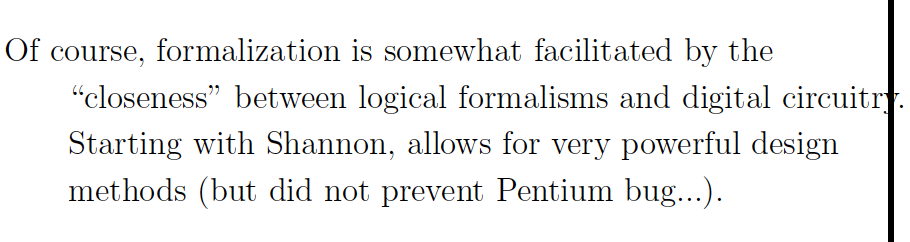 Done with prop. logic. Just check for syntax and FOL form.
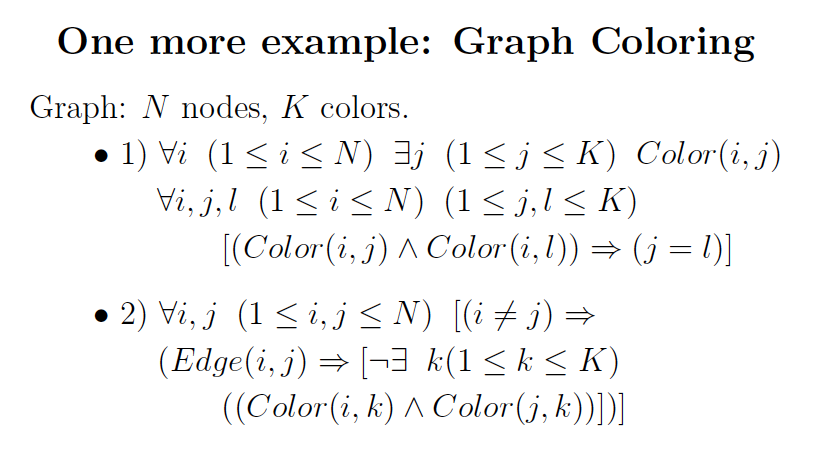 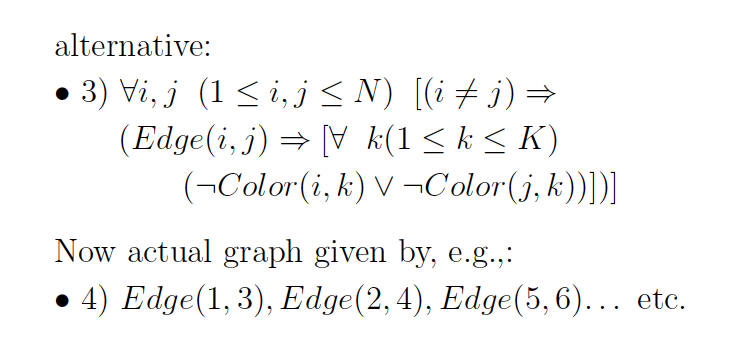 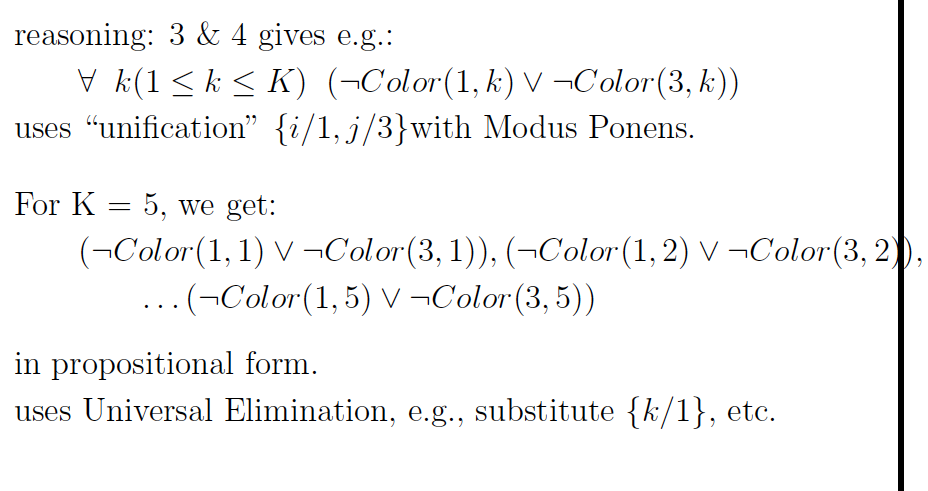 See R&N p. 443
FOL formalizations can be challenging
for “everyday” concepts.
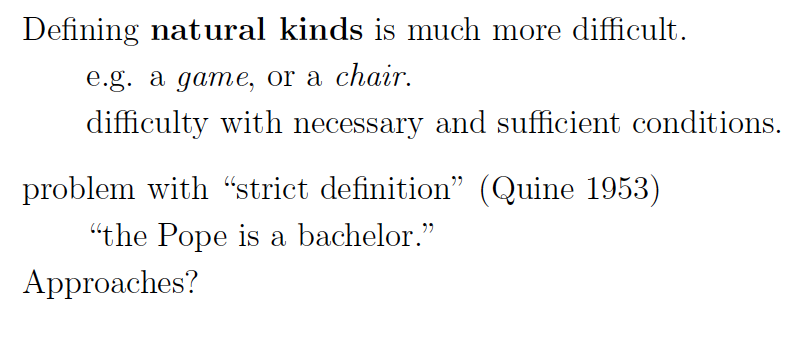 Probabilistic representations (extending prop. logic /
FOL) can help!
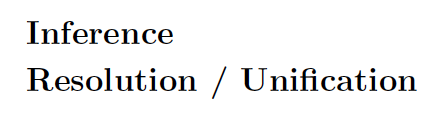 Chapter 9 R&N.
NOTE: for finite domains that are not too large,
better to “ground to” propositional and use
SAT solver.

In hardware/software verification:
Use small numbers (eg int up to 10) OR
“bit blasting”, represent 64 bit int by 64 Boolean vars.
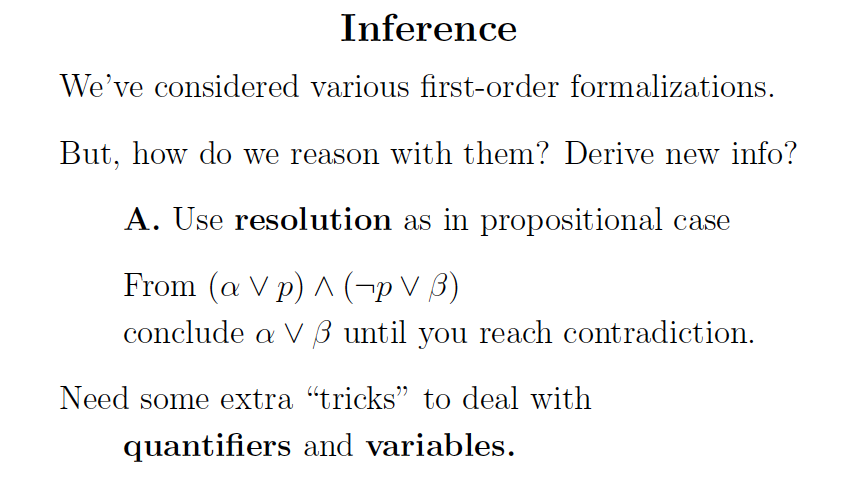 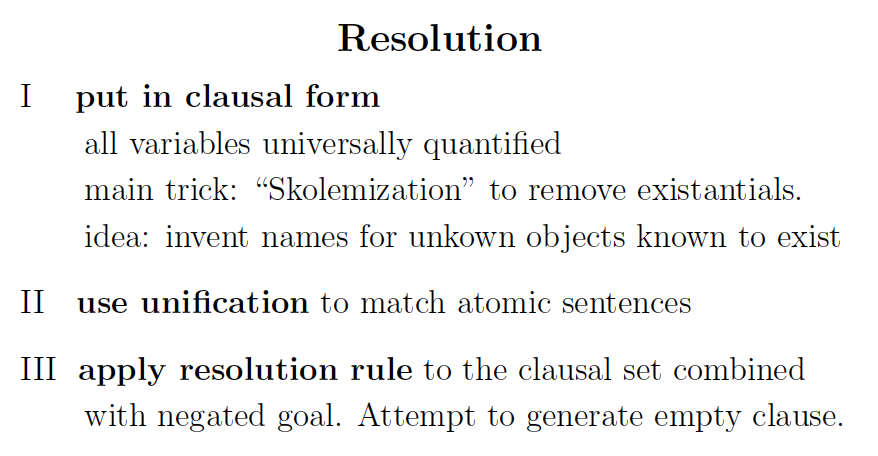 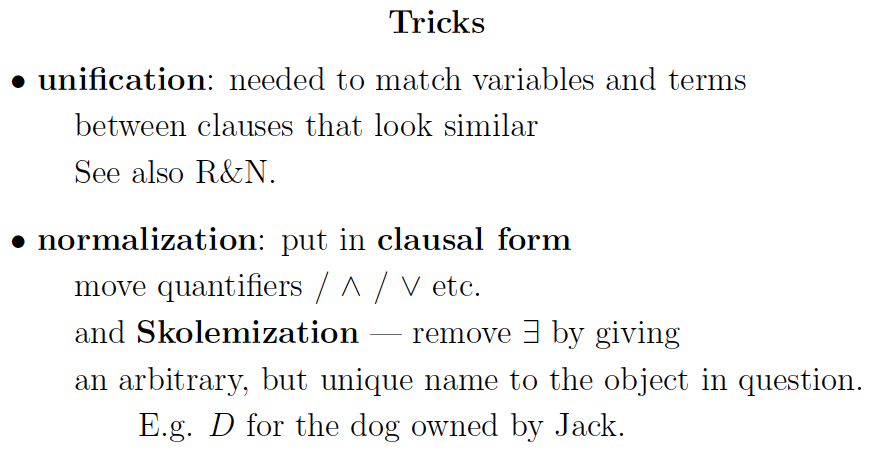 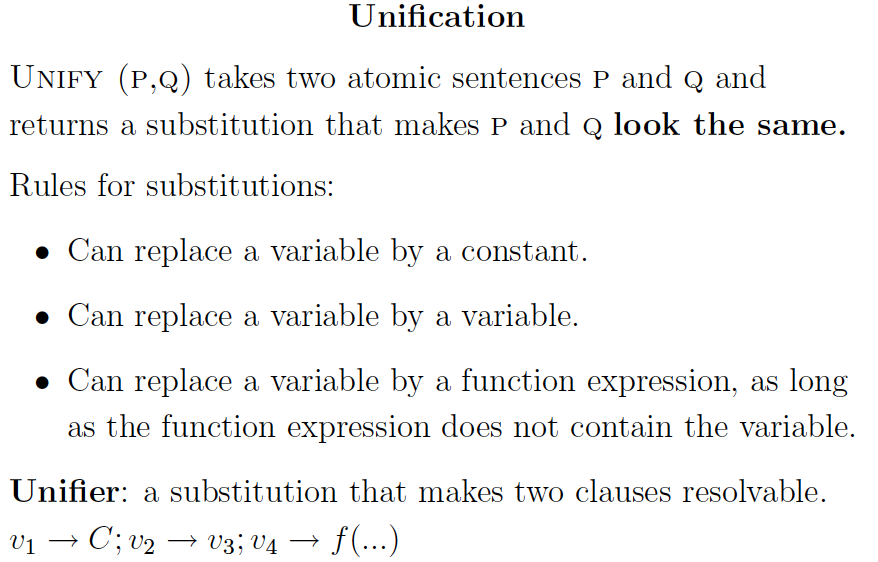 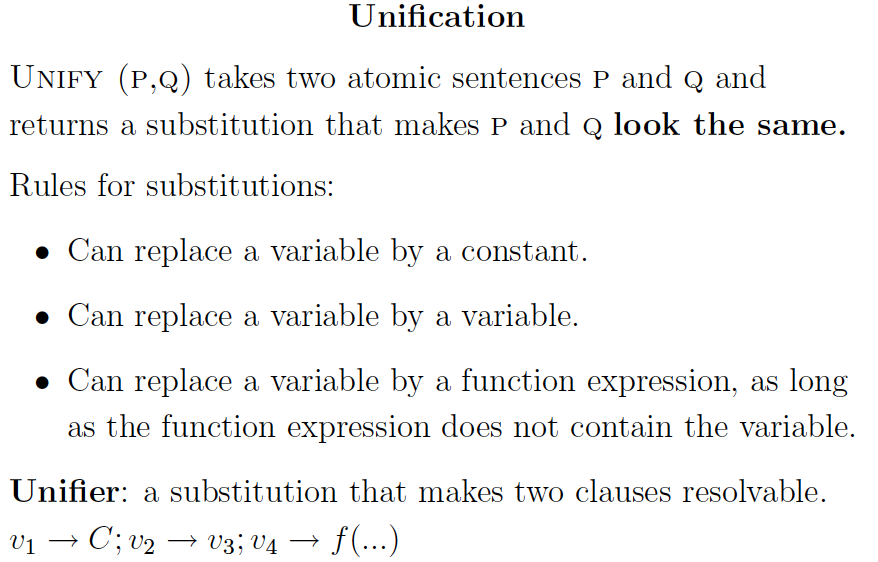 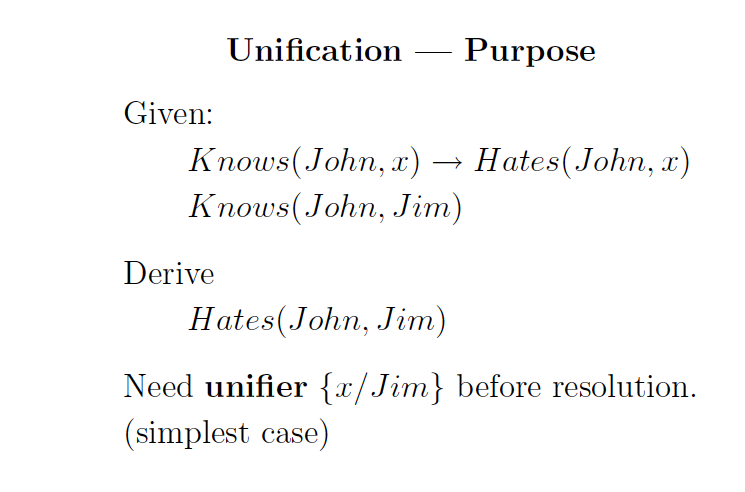 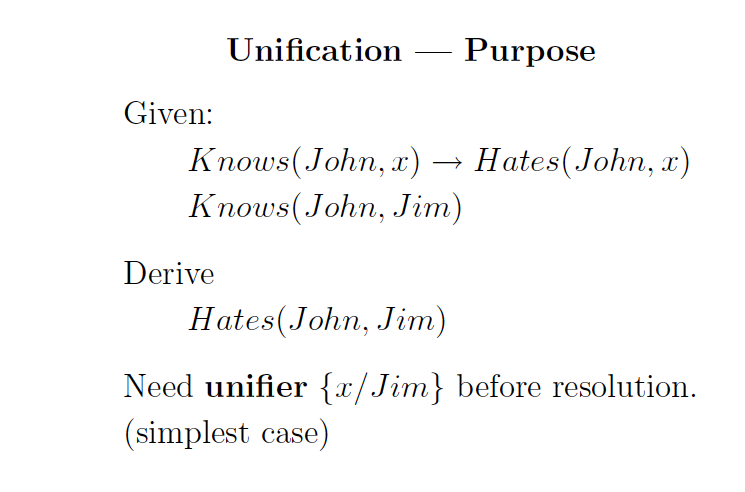 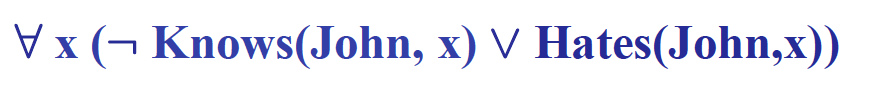 Find the “right” substitution for
a universal quantified variable.
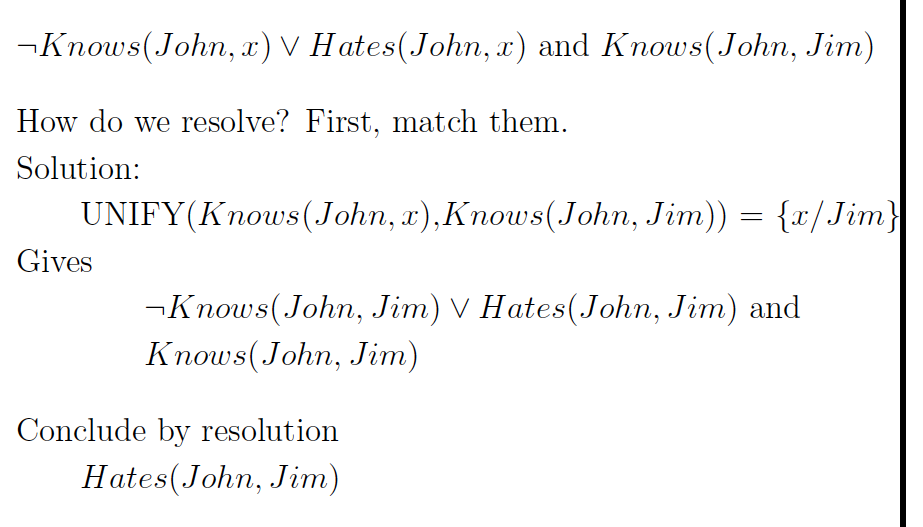 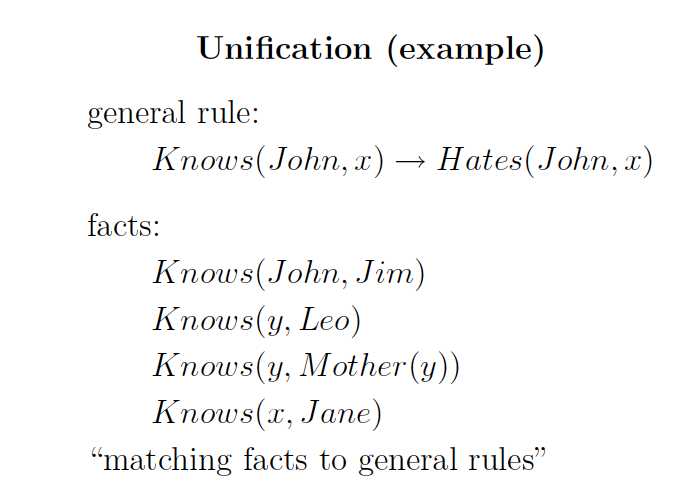 Can substitute in because original clause universally quantified.
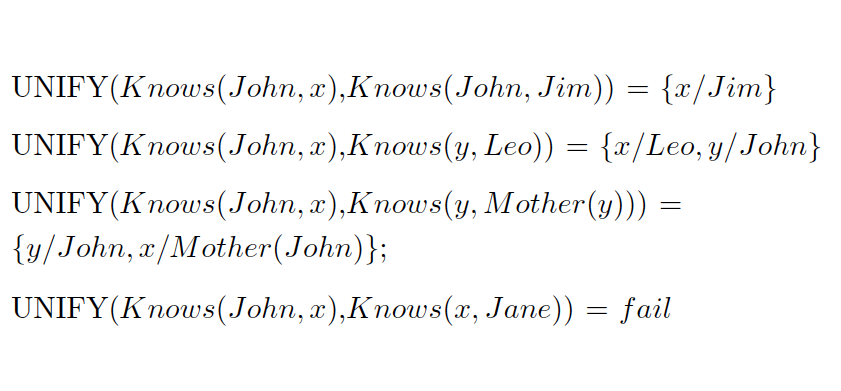 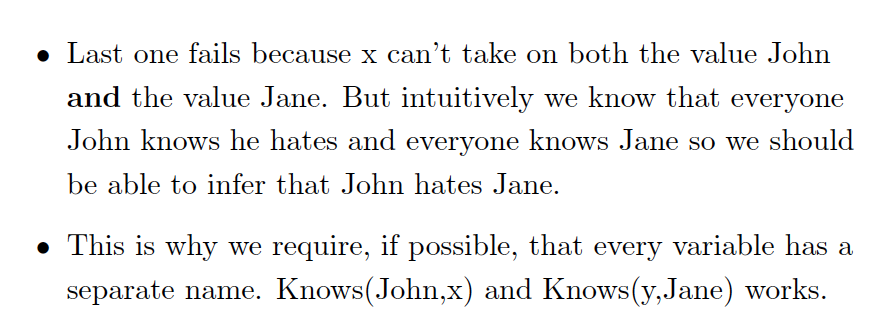 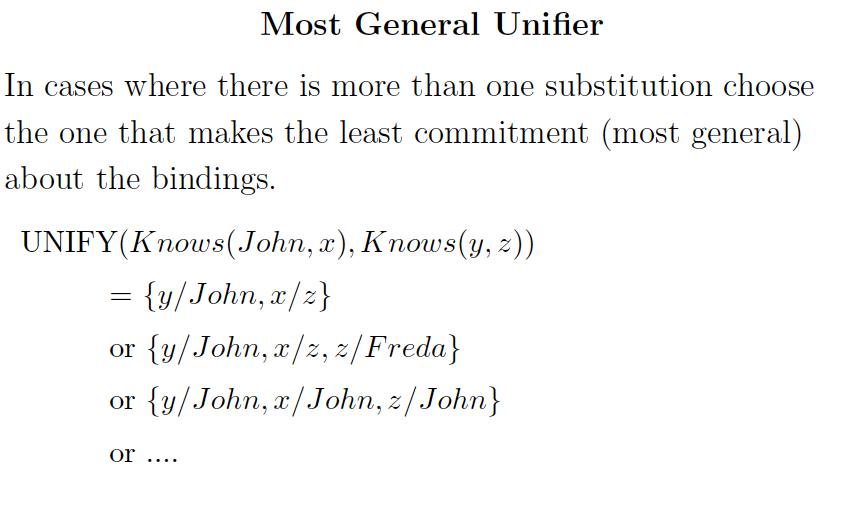 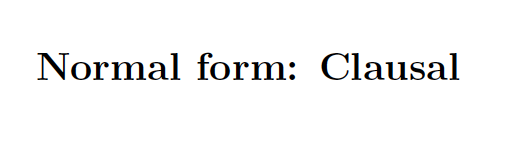 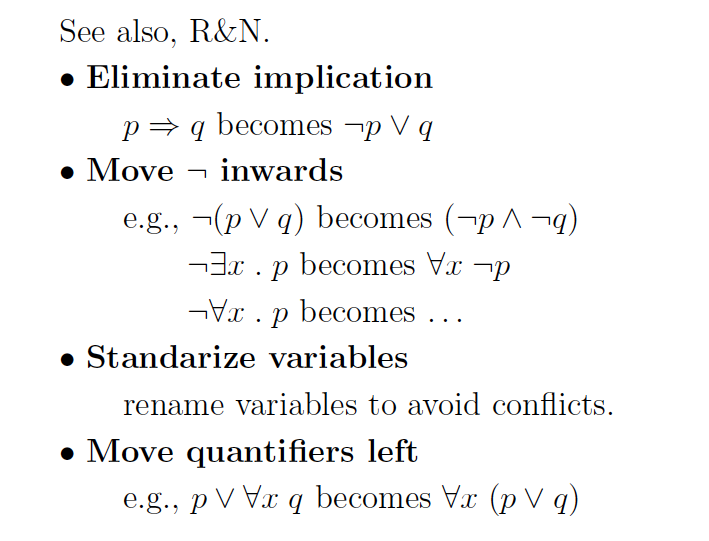 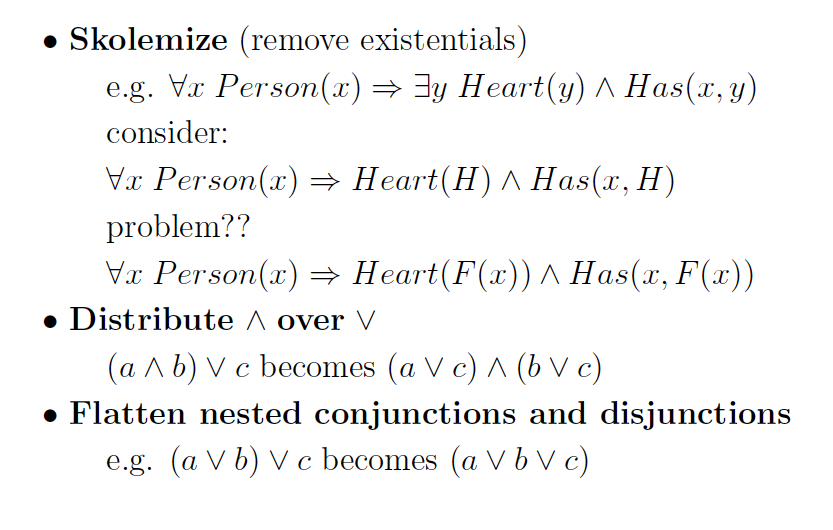 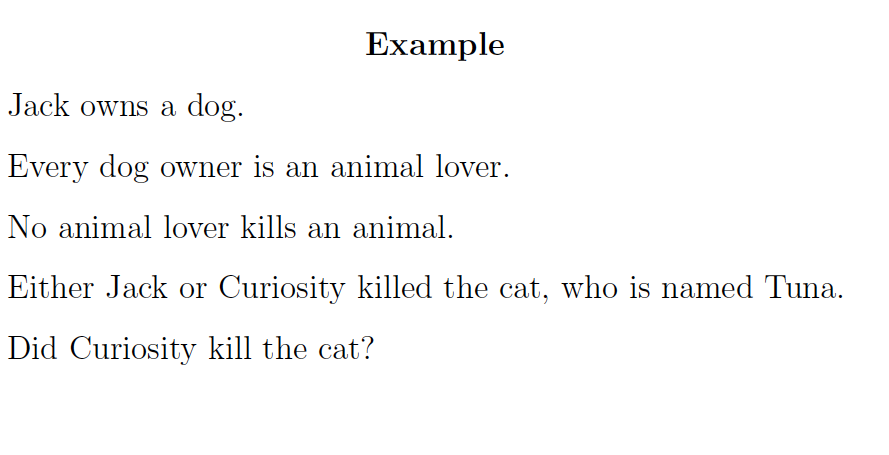 Natural language
input.
(From dog to more general.)
(General statement.)
The query
YES!
What “hidden” background knowledge is being used?
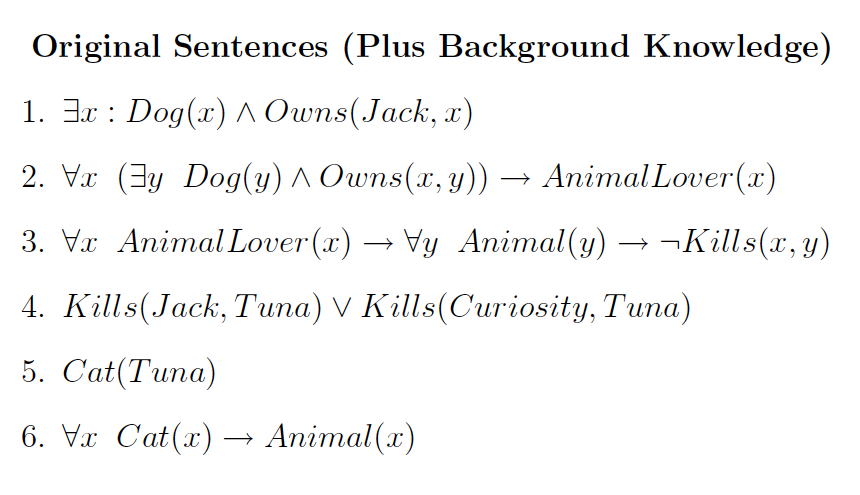 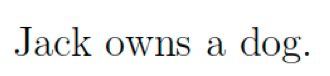 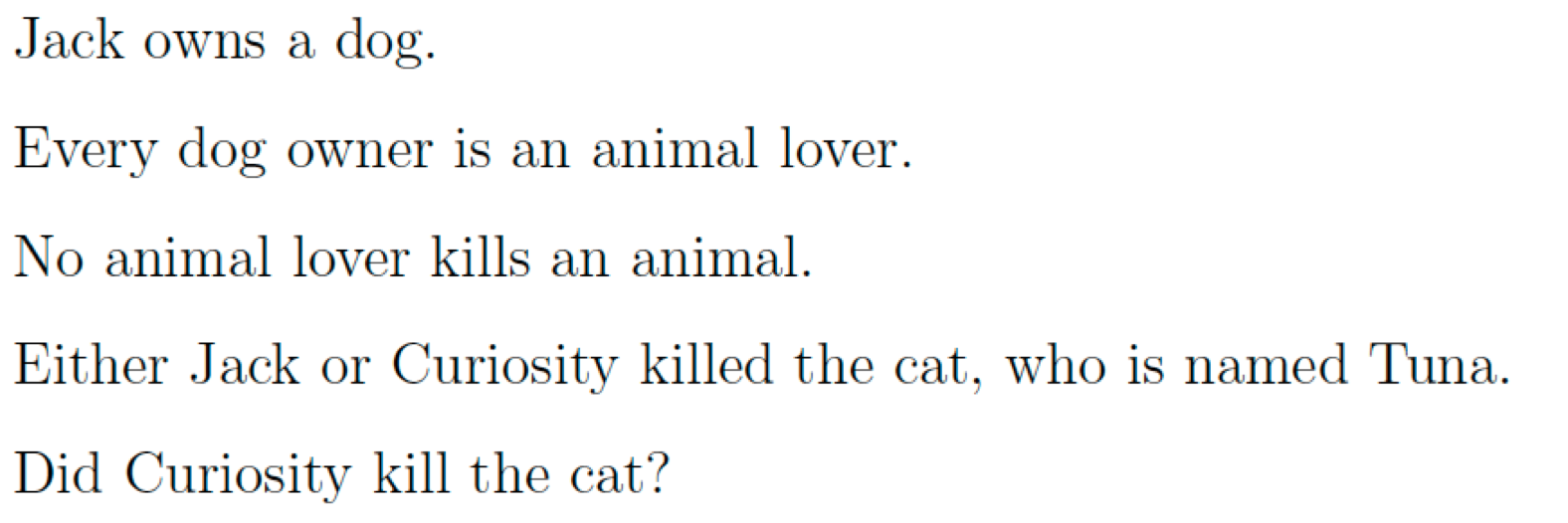 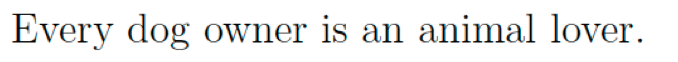 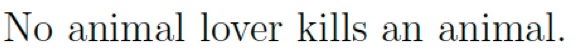 (
)
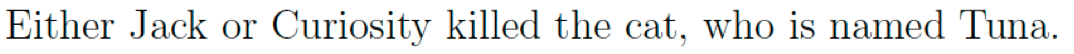 Cats are animals.
Not stated explicitly! This is
an example of background 
knowledge key to Natural 
Language Understanding.
Query: KB |== Kills(Curiosity, Tuna) ??
NLU needs to resolve “the cat” to Tuna!
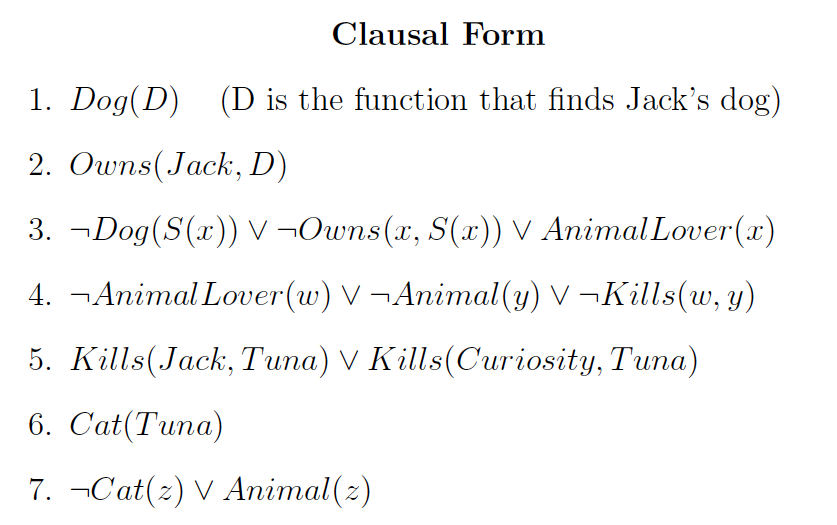 D is a “fake name” for the dog.
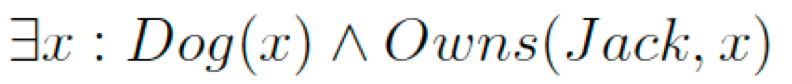 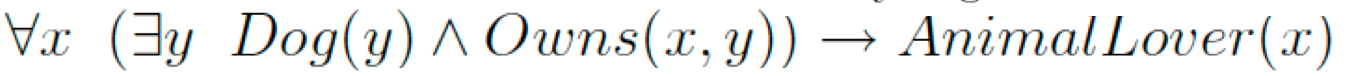 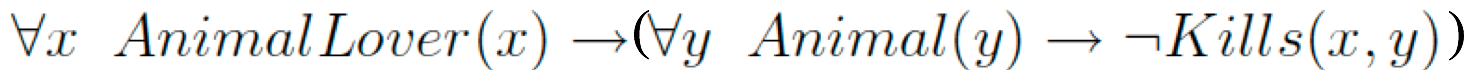 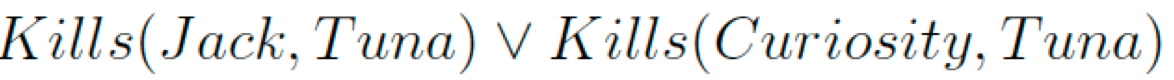 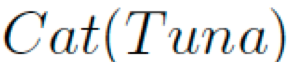 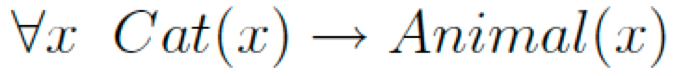 Negation of query!
Proof by contradiction
for resolution.
8.   ¬ Kills(Curiosity, Tuna)
Missing?
Translation to clausal form automatic.
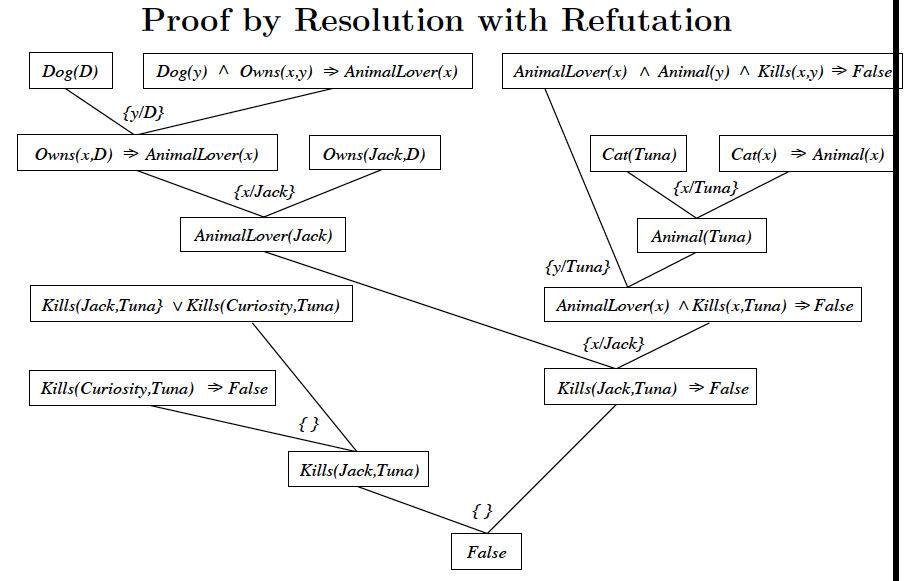 i.e.
: Kills(Curiosity,Tuna)
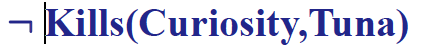 Warning: Non-standard notation!!
First-order resolution proof (more carefully)
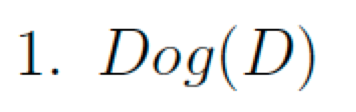 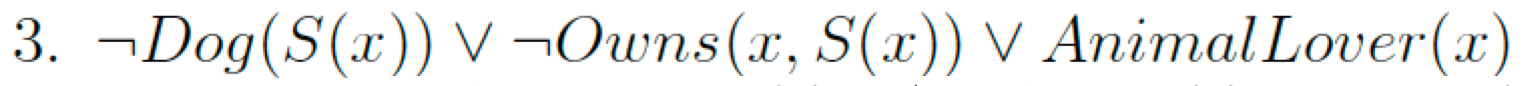 9.  ¬ Owns(x, D)∨ AnimalLover(x)     using  S(x)/D
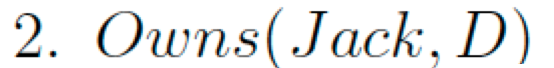 10.  AnimalLover(Jack)     using  x/Jack
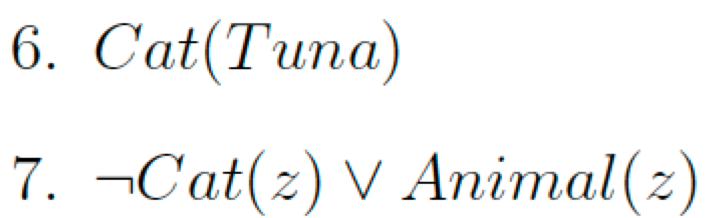 11.  Animal (Tuna)     using z/Tuna
11.  Animal (Tuna)
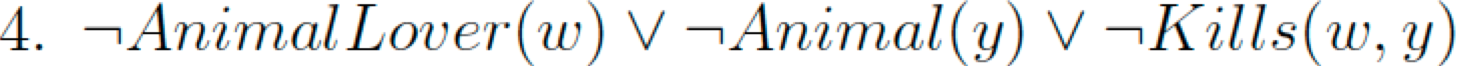 12. ¬ AnimalLover(w) ∨ ¬ Kills(w, Tuna)   using y/Tuna
10.  AnimalLover(Jack)
13. ¬ Kills(Jack, Tuna)   using w/Jack
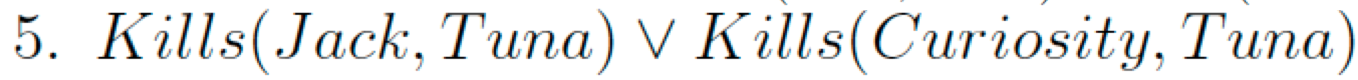 14. Kills(Curiosity, Tuna)
15 lines; trivial with
modern solvers.
Can do 1+ billion lines!
8.   ¬ Kills(Curiosity, Tuna)
15   ⧠    (contradiction reached)
So, KB |== Kills(Curiosity, Tuna)
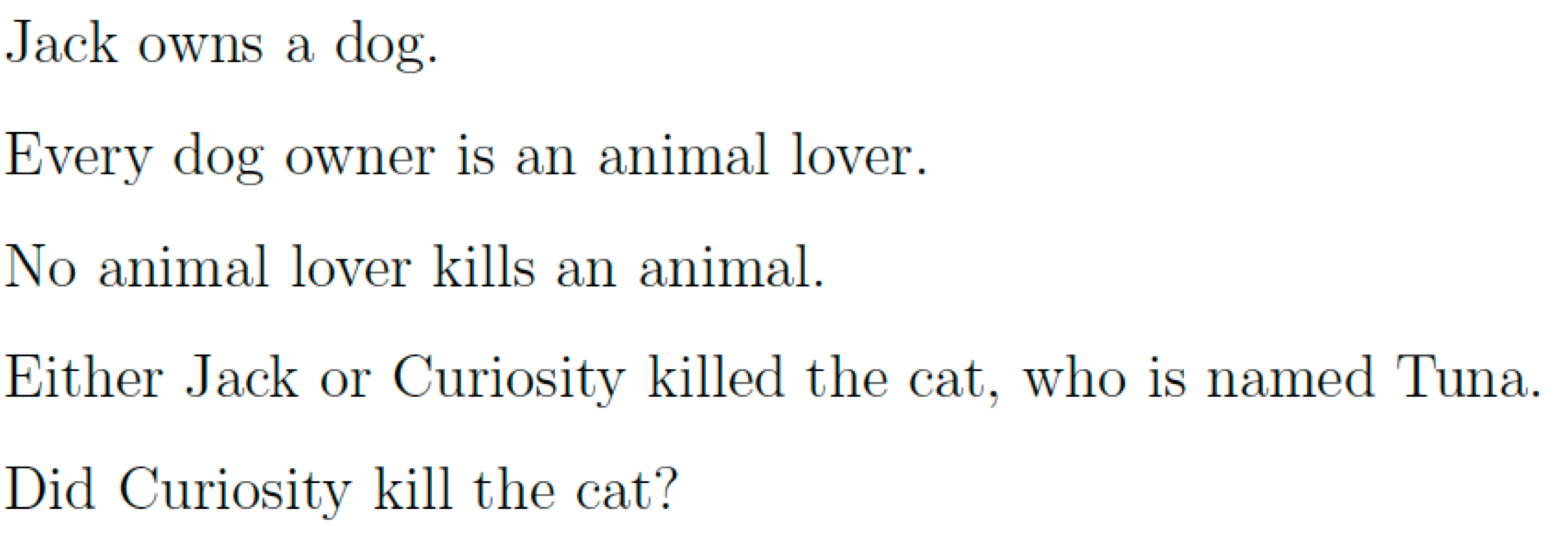 So, we answered a natural language query using 

Natural language parsing     (almost there)
Background knowledge        (much work remaining)
Reasoning                               (works fine now)

We will see much progress in this kind of natural
language question answering in next decade.
Eg executable semantic parsing. 
Persi Liang, Stanford.
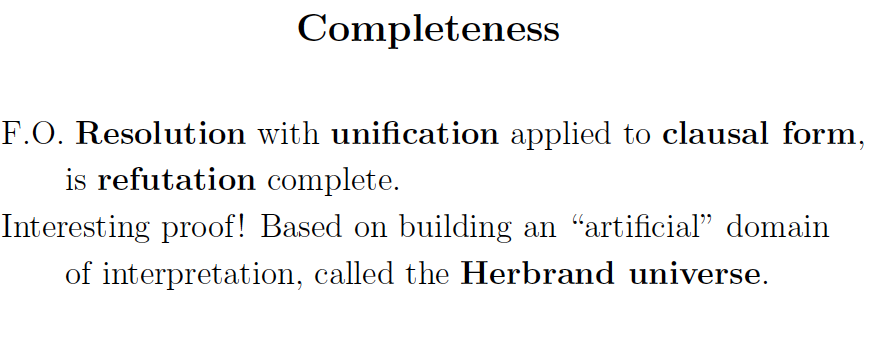 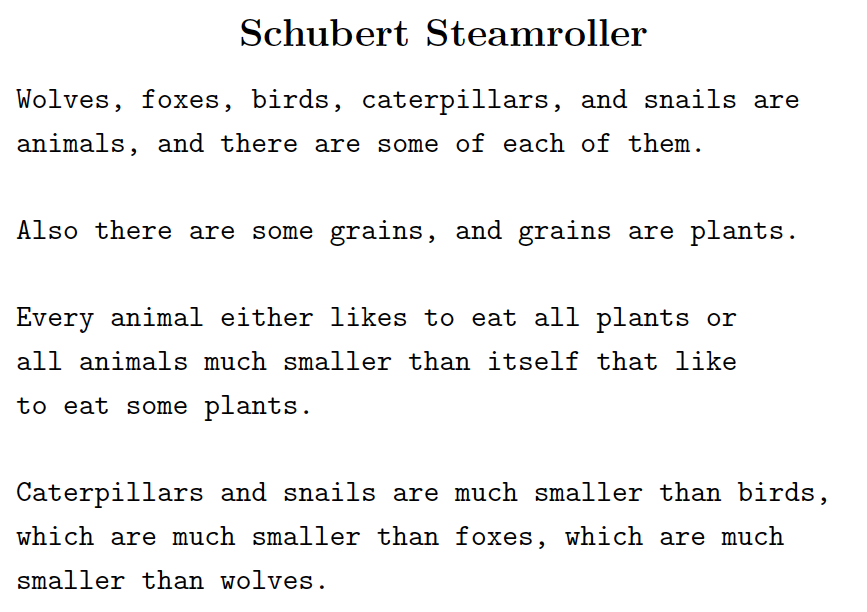 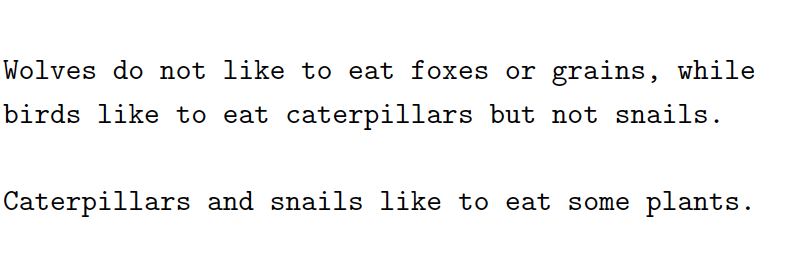 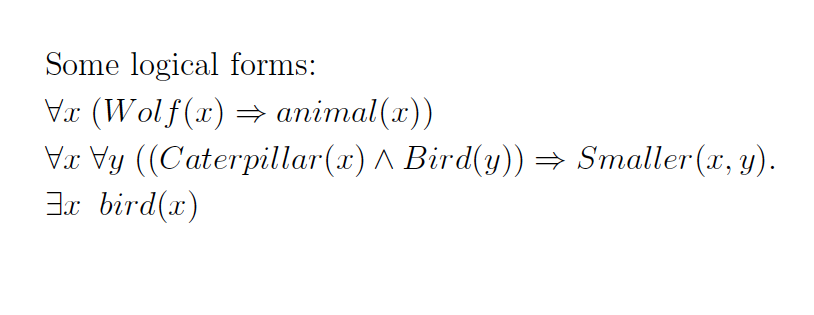 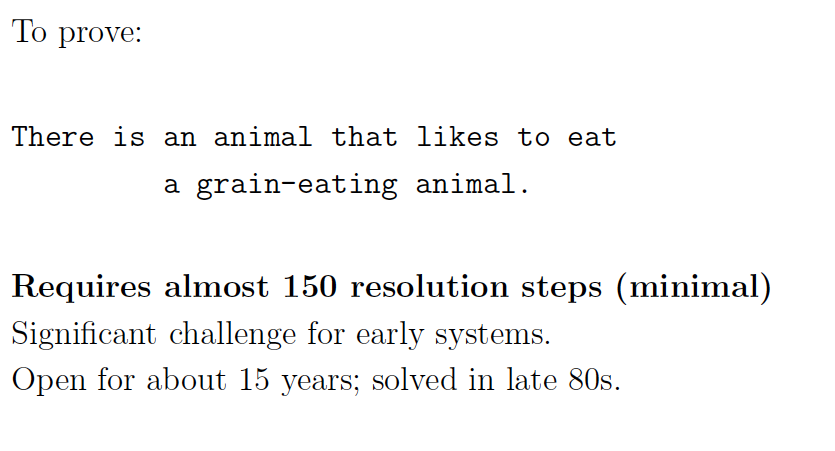 Certain sets of first-order statements can overwhelm general resolution solvers, e.g. about infinite sets (natural numbers).
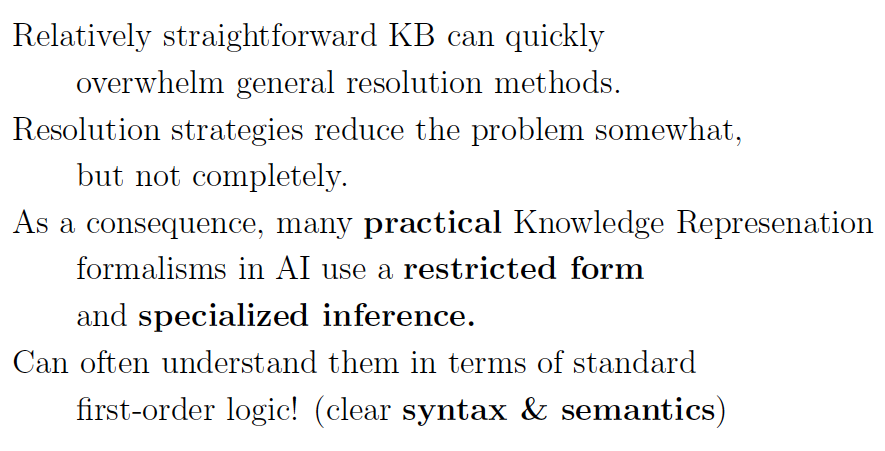 Or, better yet, for finite domains, fall back to SAT solvers.
Concludes propositional and first-order
logic for knowledge representation and reasoning.

Next “Big Picture Slide”